Trainingvoorbereiding formulier
Trainer – Coach Veldvoetbal
wie					

TEAM 

TEAMFUNCTIE

TEAMTAAK

SPEELVELDGEDEELTE

ROL TEGENPARTIJ

DOELSTELLING
JO19 -1 tm  JO15-2
verdedigen
verdedigingstechniek
Eigen helft
aanvallen
Het aanleren/verbeteren van de verdedigingstechniek
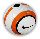 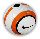 TRAINING ORIËNTATIEFASE
1
2
3
6
5
4
8
7
9
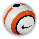 1
11
10
9
3
2
4
6
5
7
10
8
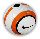 11
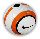 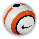 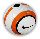 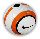 TRAINING OEFEN/LEERFASE
1
2
5
6
8
7
9
7
9
11
10
3
2
4
11
5
8
6
10
4
3
1
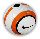 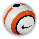 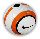 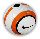 TRAINING TOEPASSINGSFASE
8
1
8
6
3
7
9
11
10
4
2
4
6
5
10
11
7
2
5
9
3
1
EVALUATIE
ZELFREFLECTIE
ORIENTATIEFASE / OEFENLEERFASE / TOEPASSINGSFASE